Путешествие 
по 
посёлку 
Атяшево  
Выполнила; учитель-логопед Кузнецова Л.В.
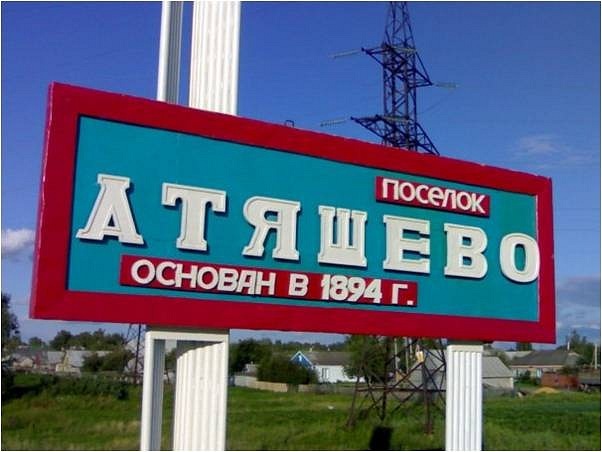 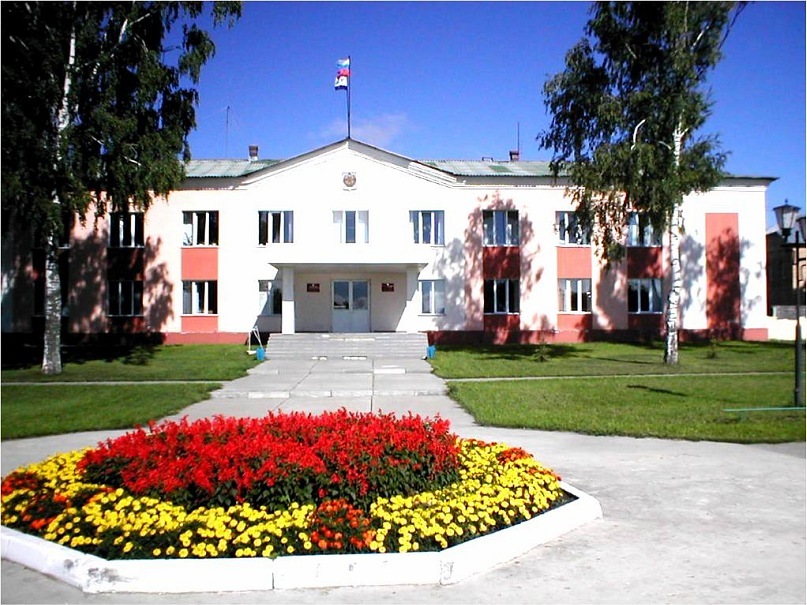 Администрация Атяшевского муниципального района
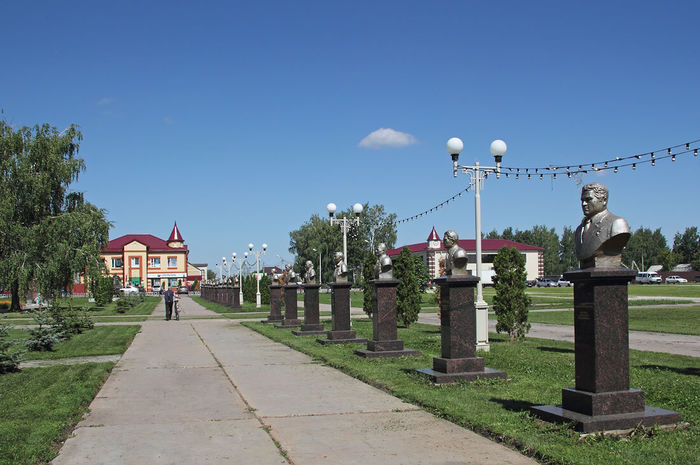 Аллея Героев
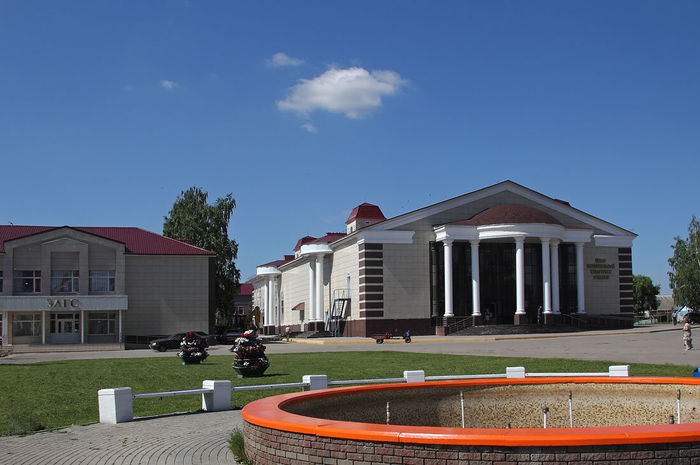 Площадь Победы
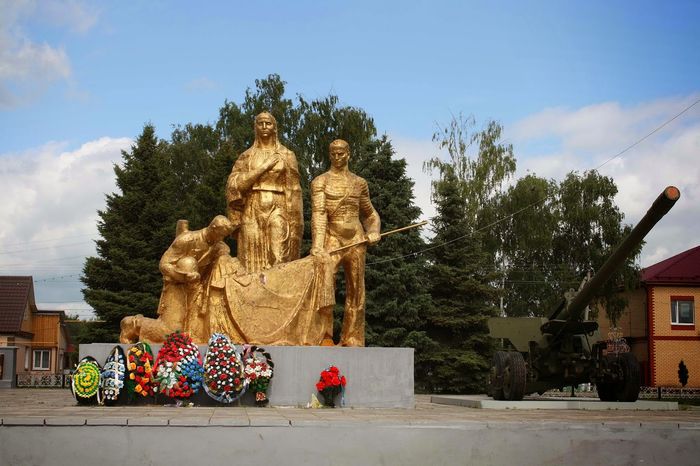 Памятник героям Великой отечественной войны
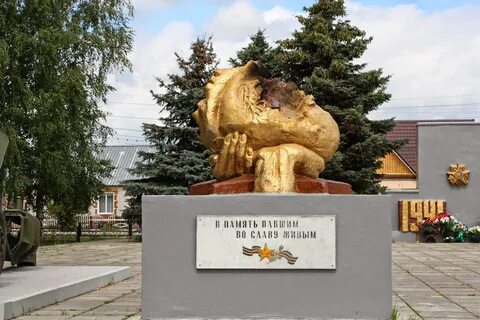 Вечный огонь
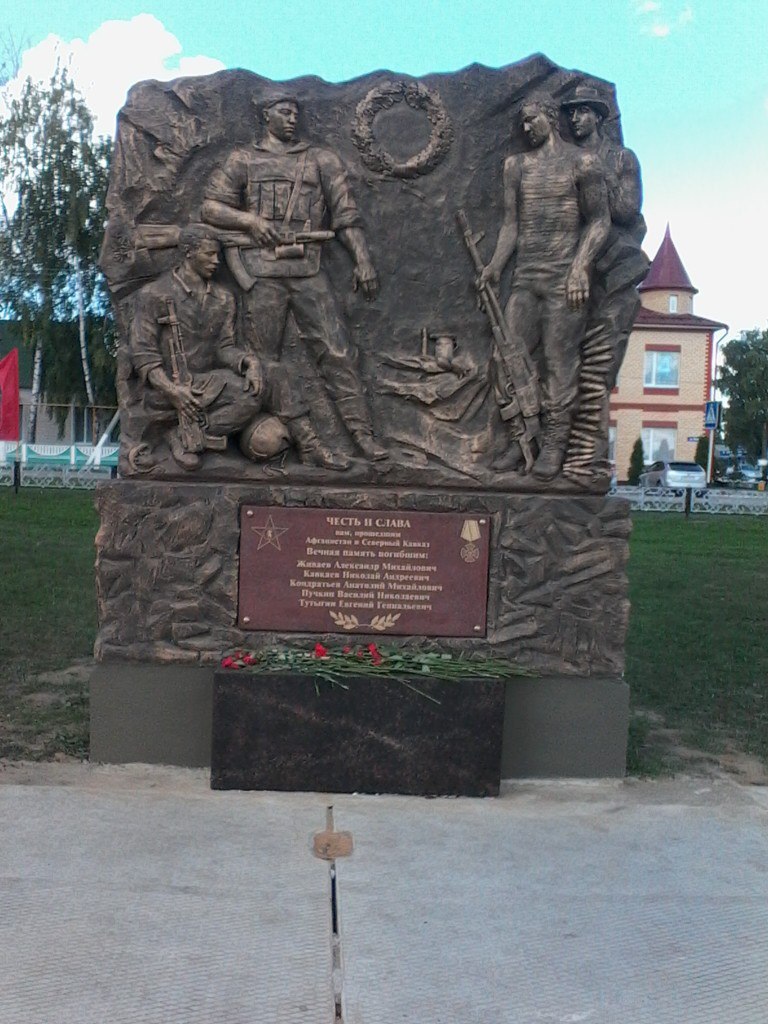 Памятник Героям-афганцам
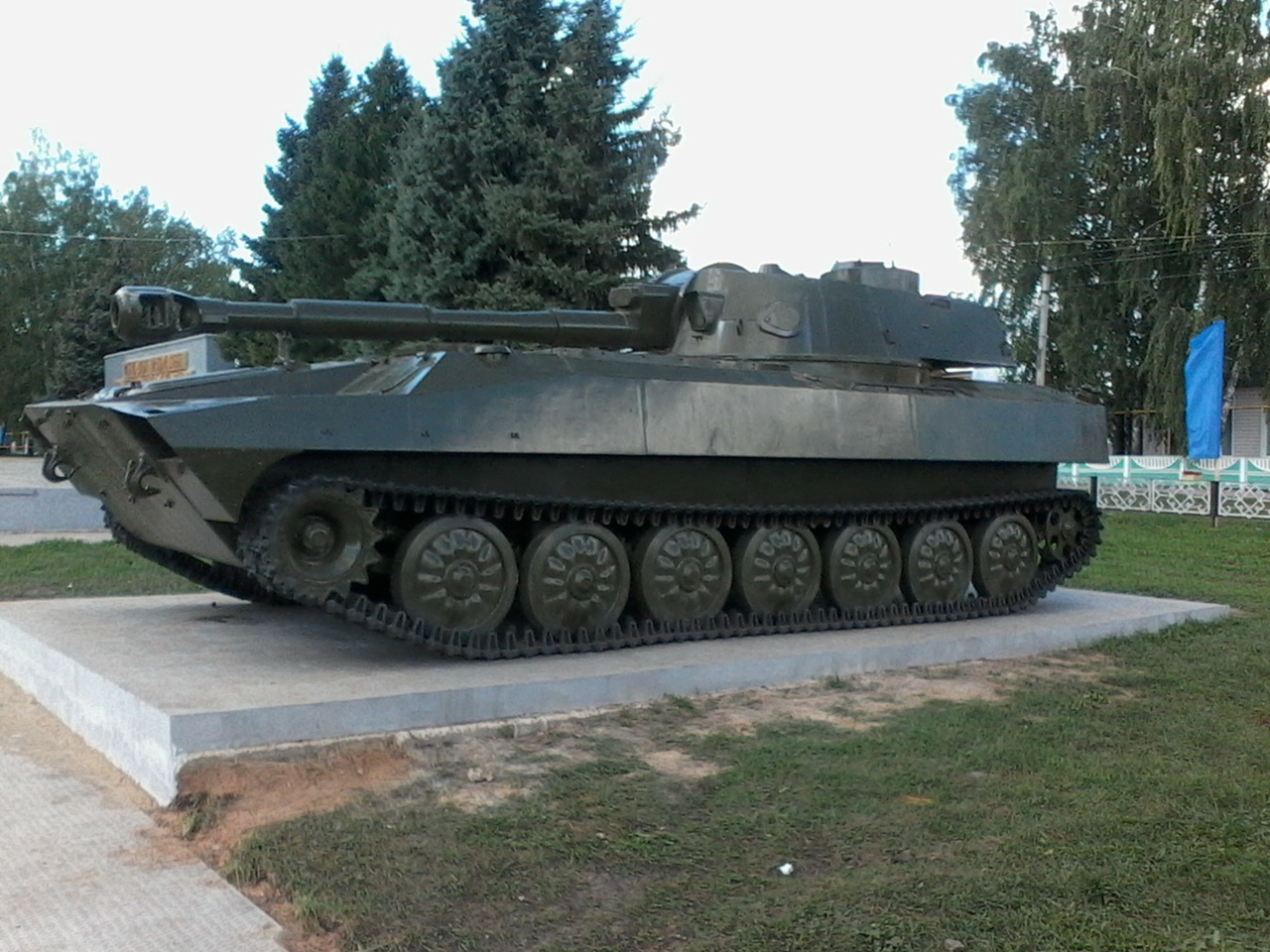 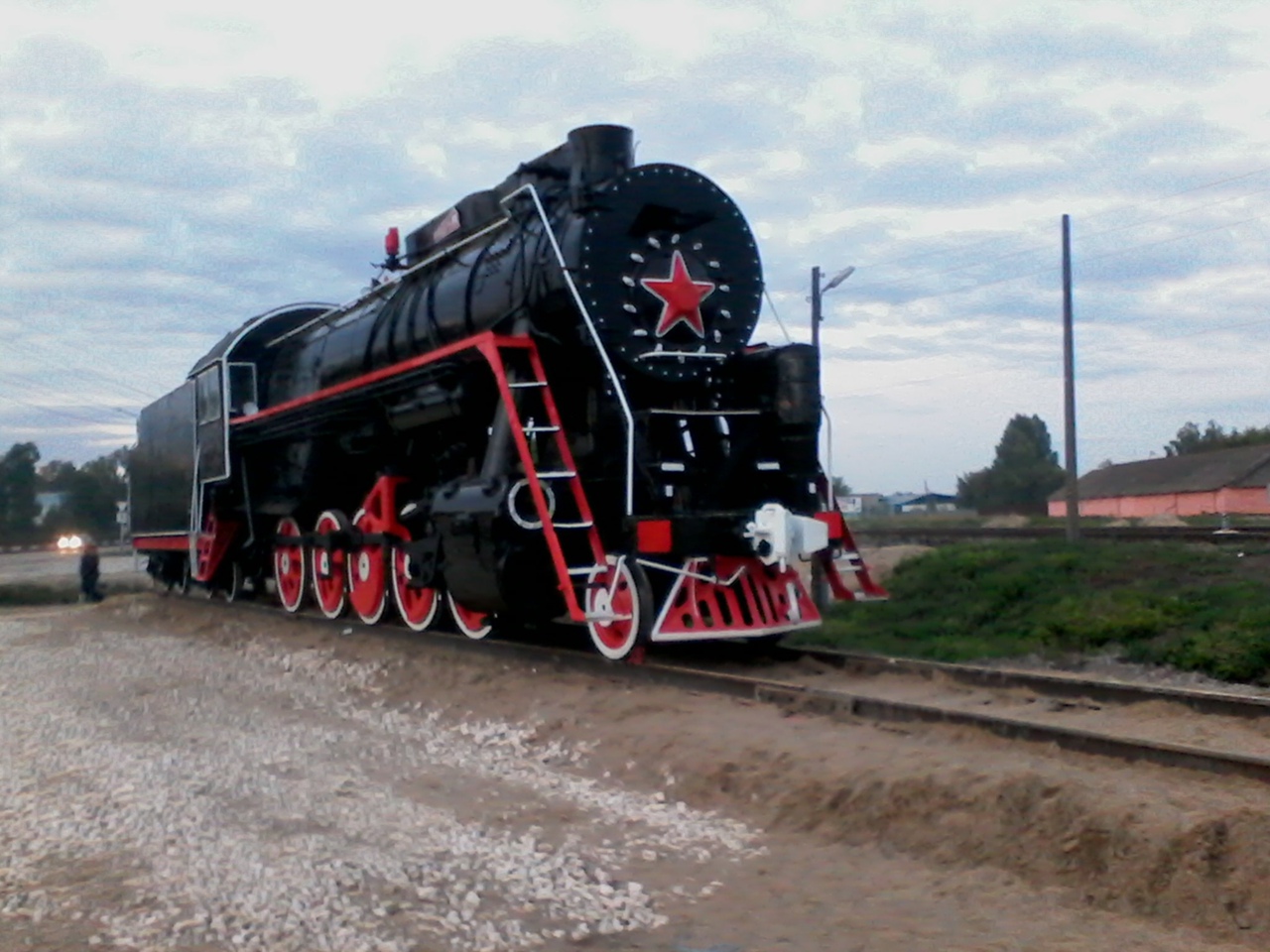 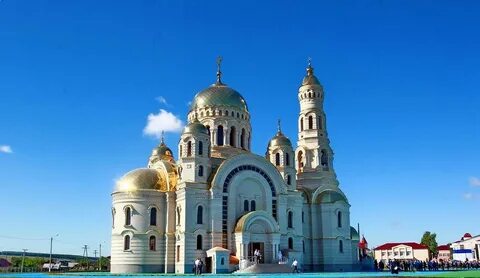 Храм Андрея Первозванного
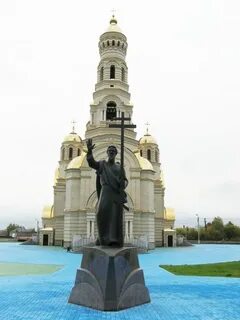 Памятник Андрею Первозванному
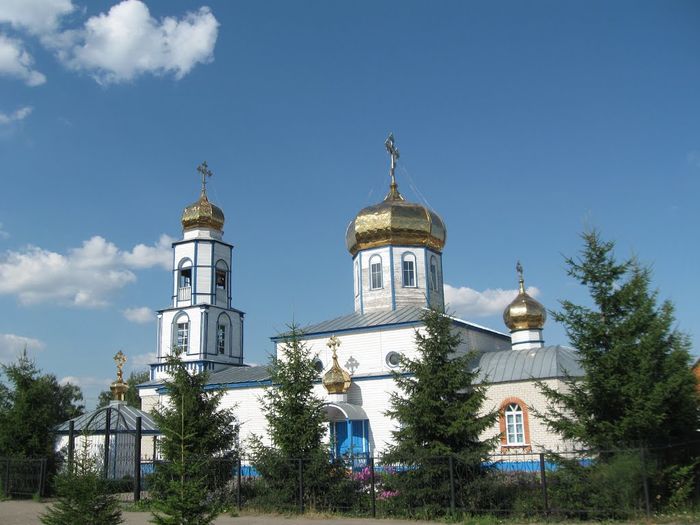 Никольский храм
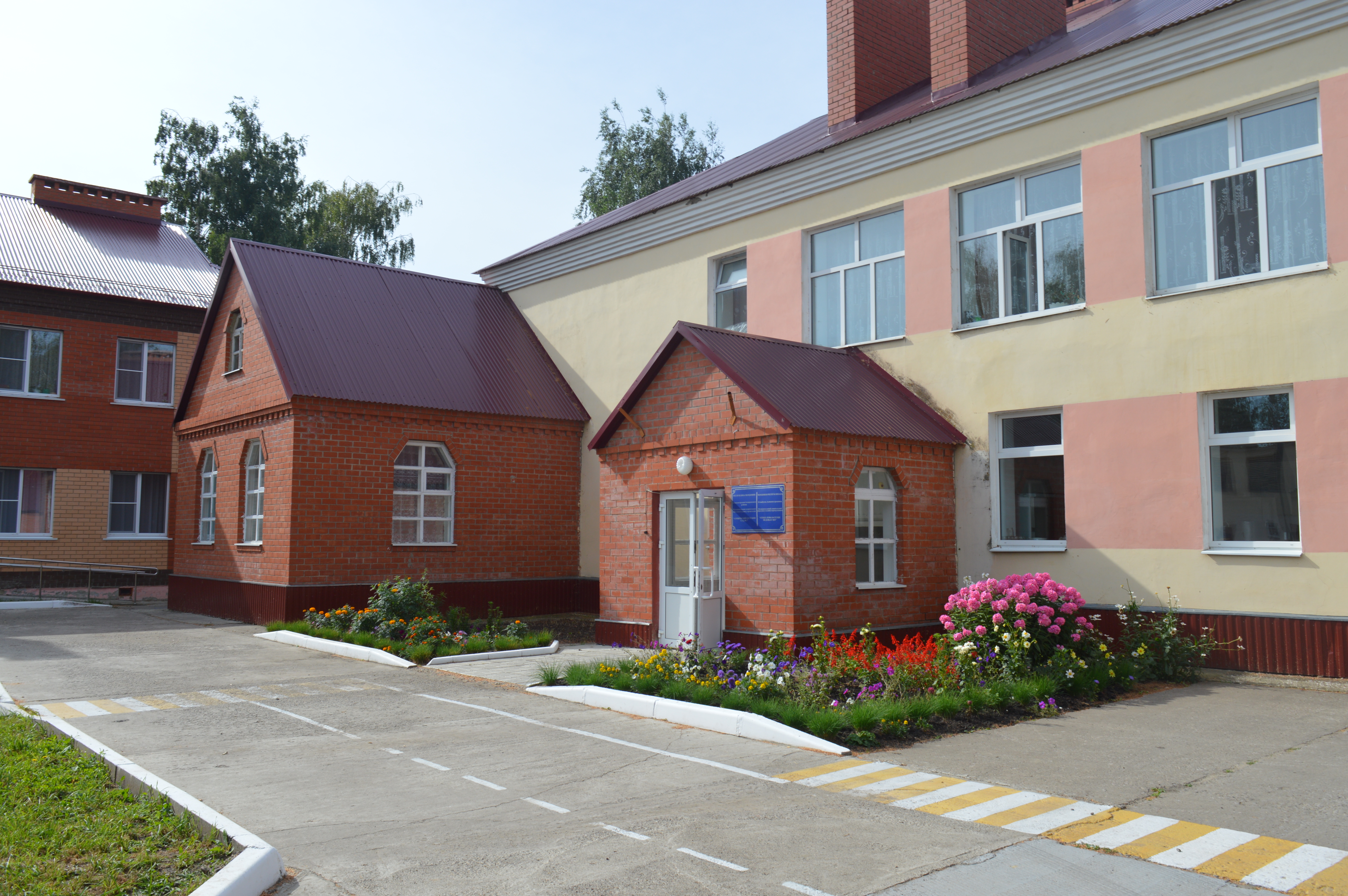 МАДОУ «Атяшевский детский сад №1»
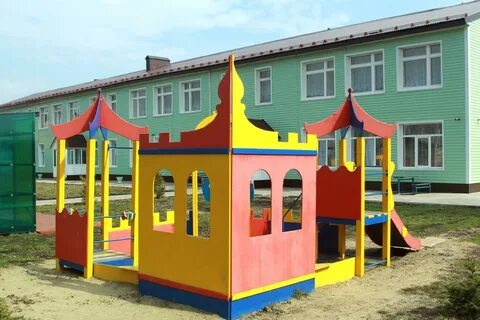 МБДОУ «Атяшевский детский сад №2»
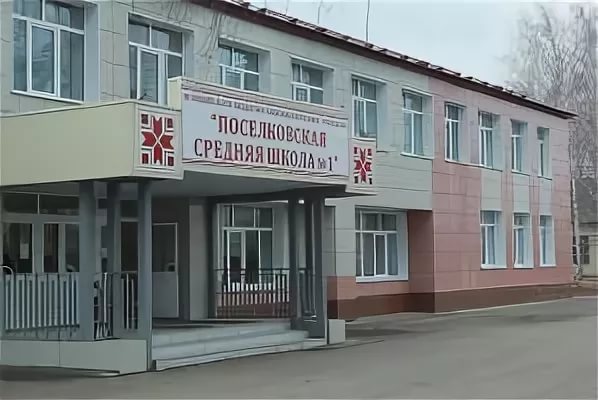 МБОУ «ПСШ №1»
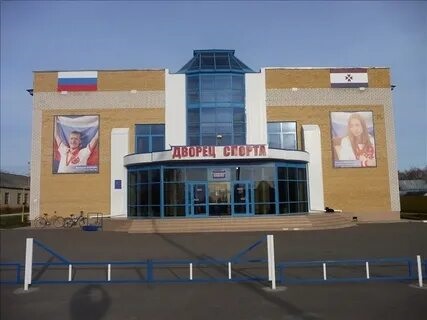 Дворец спорта
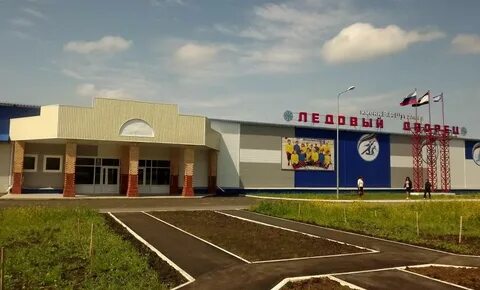 Ледовый дворец
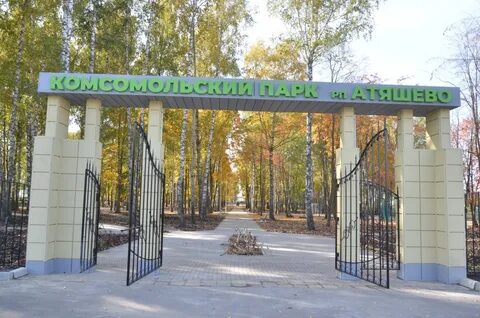 Комсомольский парк
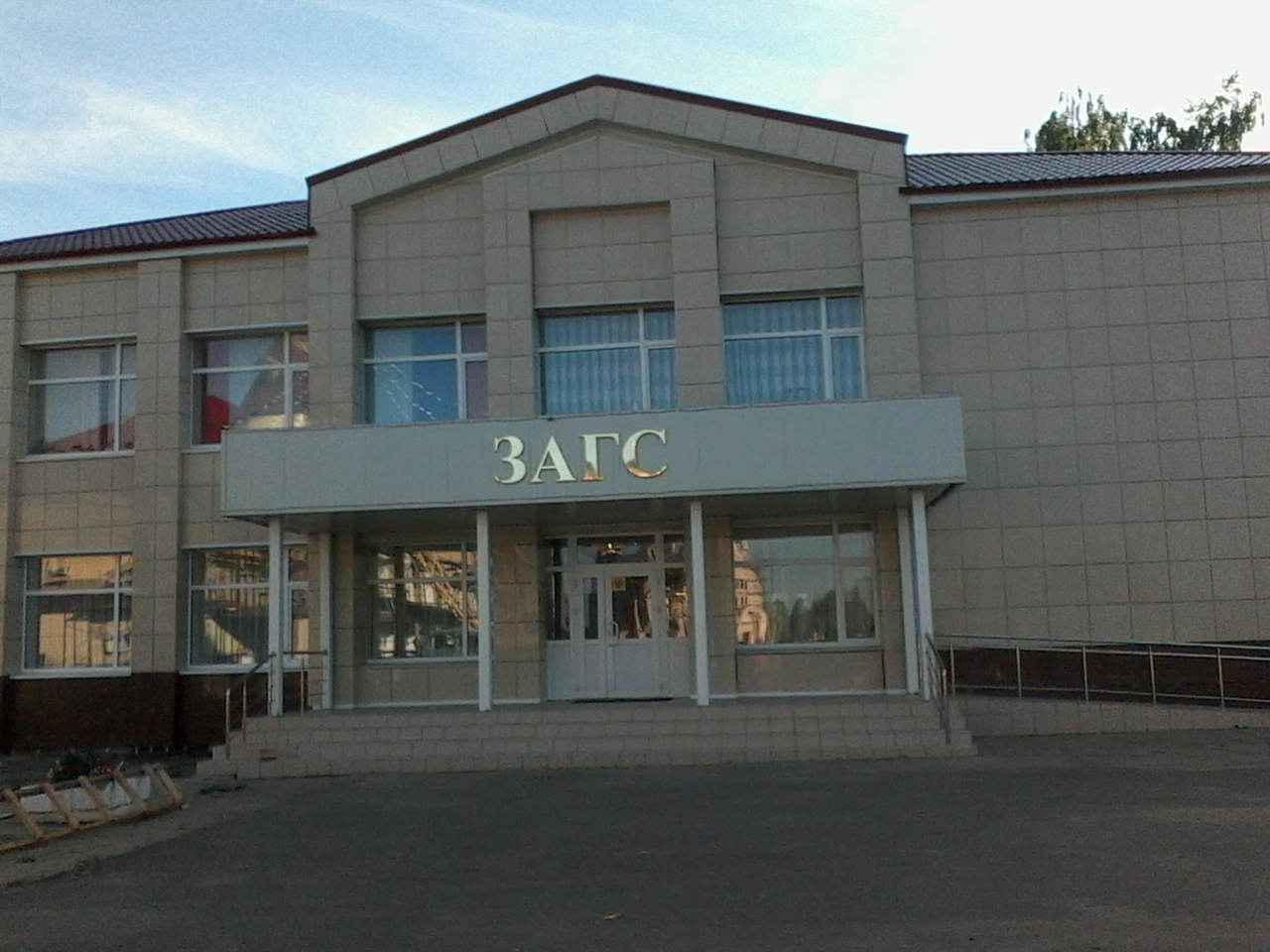 ЗАГС
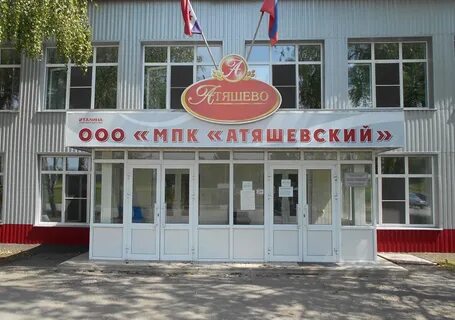 ООО «МПК «Атяшевский»
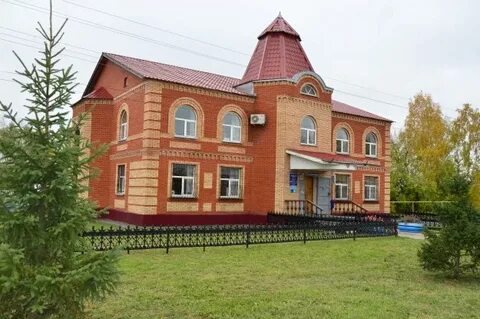 Почта
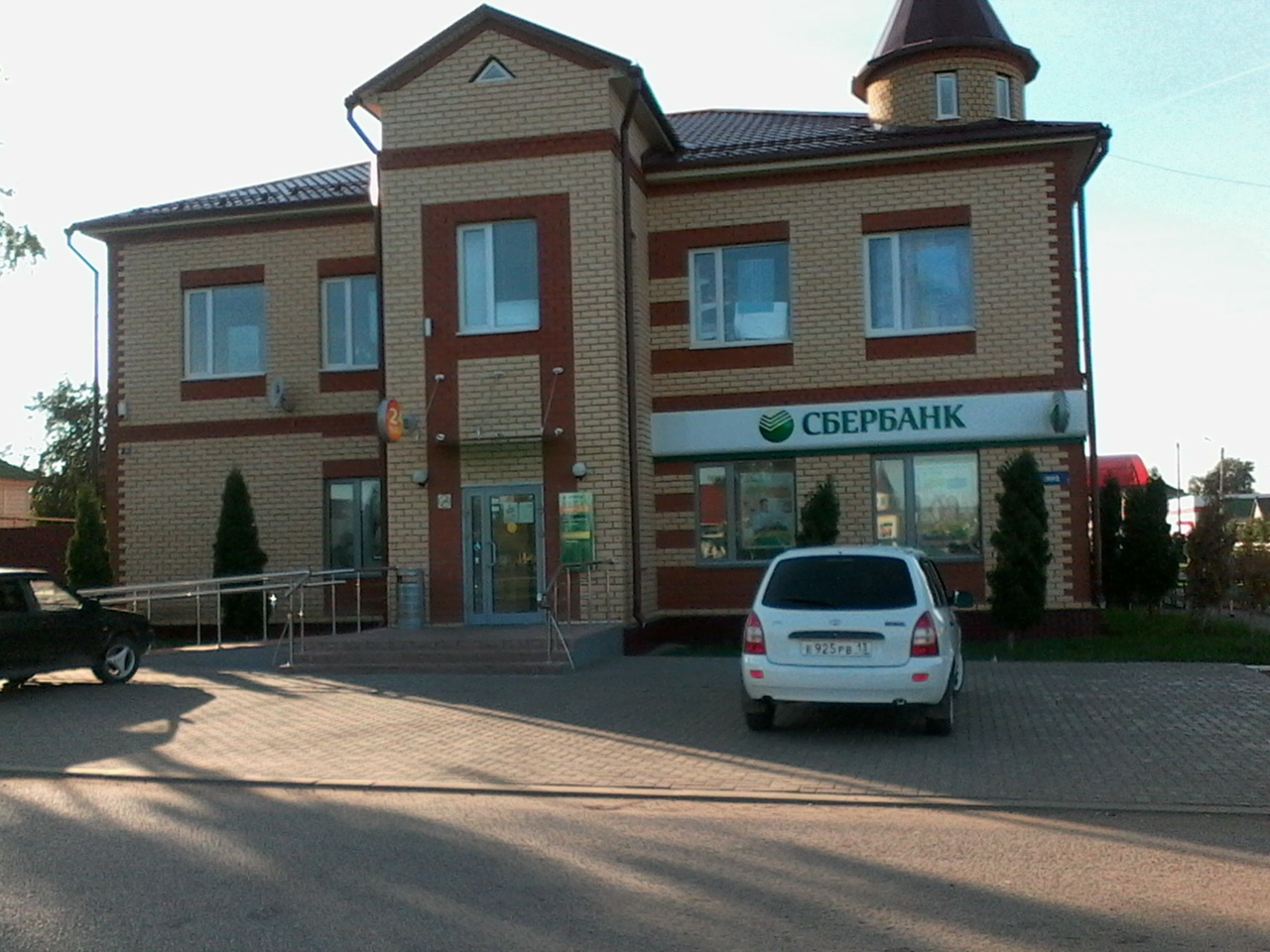 Сбербанк
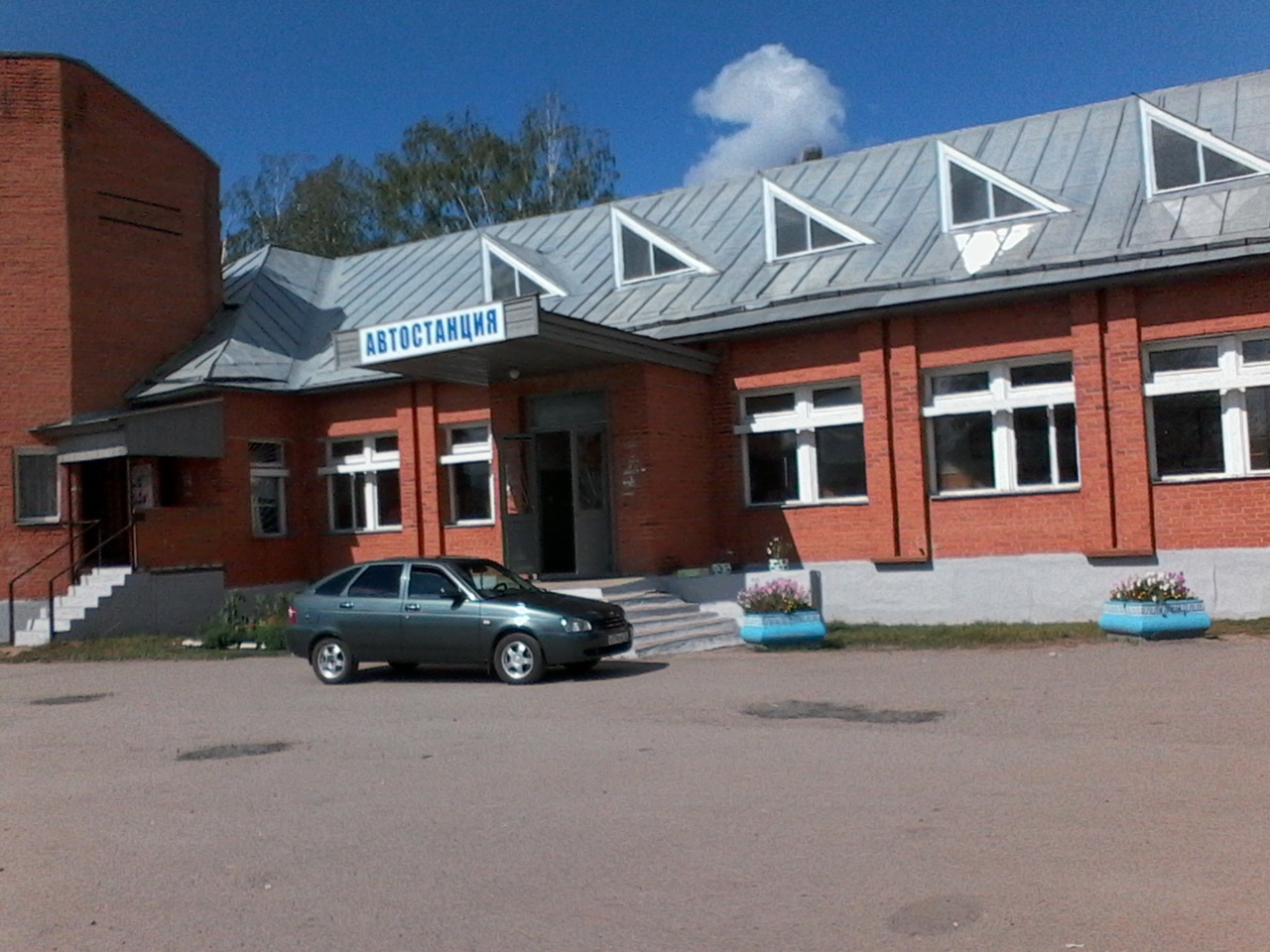 Автостанция
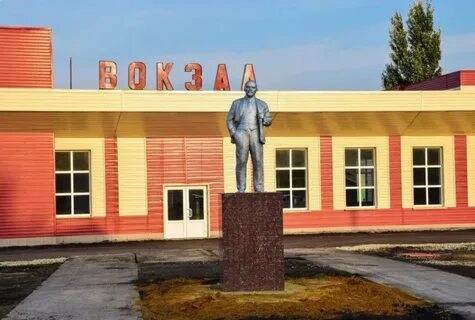 Железнодорожный вокзал